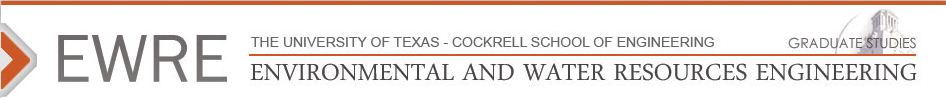 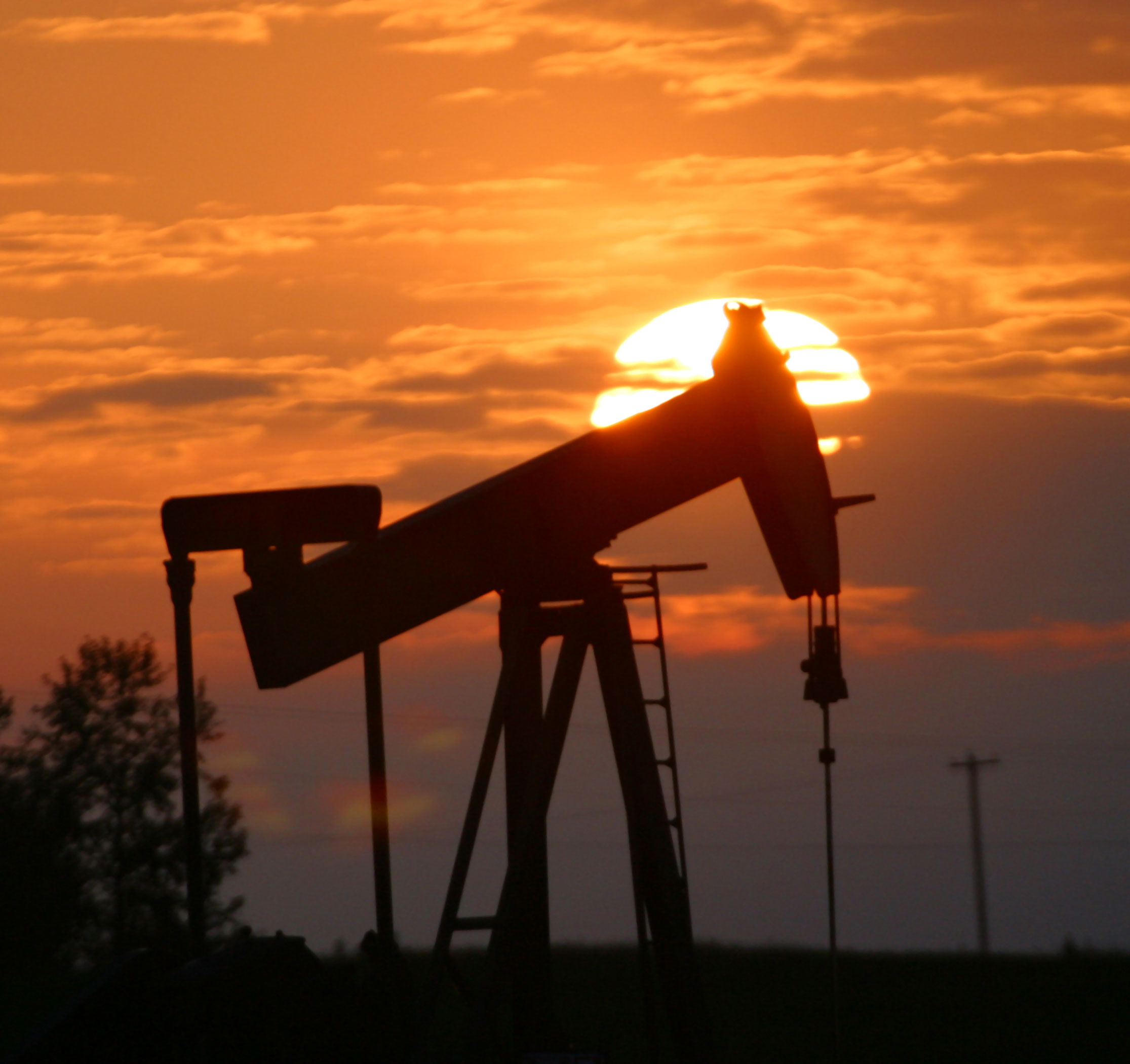 Performance of the Recovery System of an Oil Refinery
Prepared by
Ibrahim Kahraman
Foreknowledge
Objective: Analyze the  existing performance of recovery system in an oil refinery
Groundwater Recovery
Oil Recovery
Site: Corpus Christi, Nueces County
Projected coordinate system: NAD_1927_StatePlane_Texas_South_FIPS_4205
Geographic Coordinate System: GCS_North_American_1927
Geology of the Area
Source: Texas Water Development Board – Geologic Database of Texas
[Speaker Notes: Qd – Deweyville Formation – Sand, silt, clay, and gravel, includes point bar, natural levee, and stream channel deposits, surface characterized by relict meanders of much larger radius of curvature than those of present streams; occurs along Nueces River at three levels: 5-20, 20-30, and 40-55 feet above level of Recent floodplain
 
Qb- Beaumont Formation – with barrier island and beach deposits.
Mostly clay, sild, and sand, and gravel: includes mainly stream channel, point bar, natural levee, backswamp deposits, and to a lesser entent coastal marsh, mud flat. Lagoonal. 
Dominantly clay and mud of low permeability, high water holding capacity, high compressibility, high to very high shrink-swell potential, poor drainage, level of depressed relief, low shear strength]
All Petroleum Facilities’ Well in the Area
Onsite Wells
Why are those wells for?
CPT (Cone Penetrating Testing) – method used to provide soil properties and delineating soil stratigraphy(6 wells)
Recovery Wells – Used for Extraction LNAPL (Light Non-Aqueous Phase Liquid) and Groudwater (88 wells)
Observation Wells – Used for gauging only (85 wells
Monitoring Wells – Used for Gauging and Sampling (24 wells)
Groundwater Quality Parameters
ANT Effect on Confined/Unconfined LNAPL
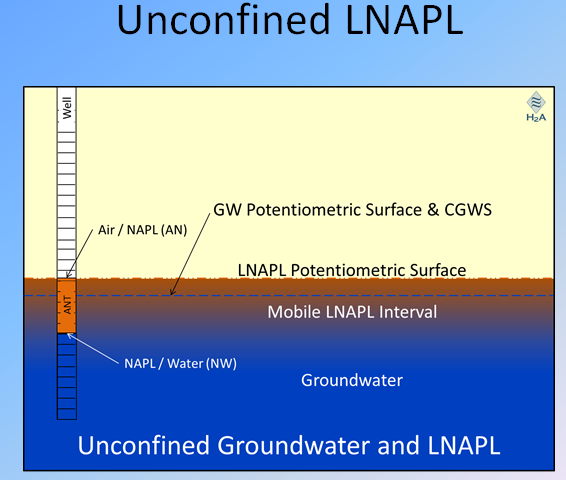 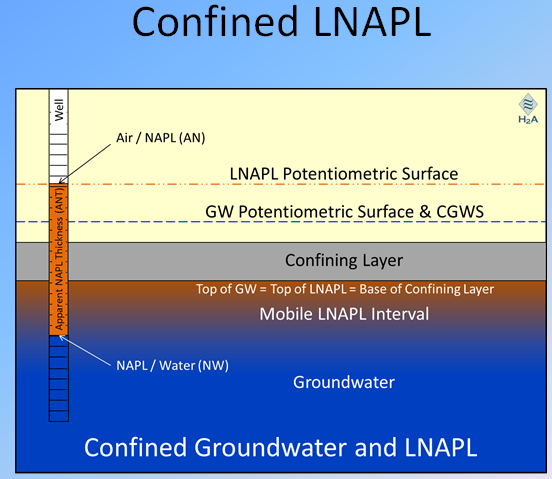 Figures were provided from H2A Environmental Ltd.
Source: H2A Environmental Ltd.
LNAPL Isolepth Map
Groundwater Surface Contour
Total Recovery Rates of Wellsin first half of 2011
Total Groundwater Recovery
Total Hydrocarbon Recovery
Recovery Rates of Wells – 1998 thru 2011
Questions?
Thank you!
ibrahimkahraman@utexas.edu
ibohero.3e@gmail.com